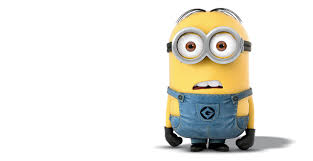 Do you like collecting glass bottles?
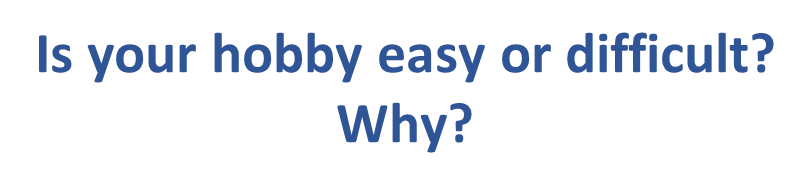 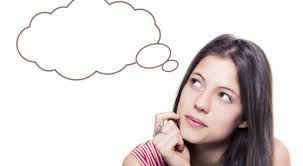 What’s the name of your hobby?
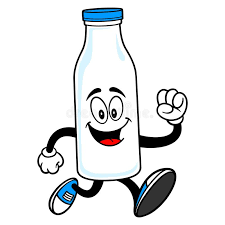 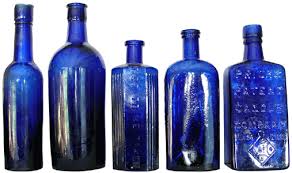 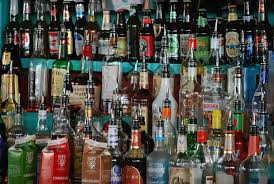 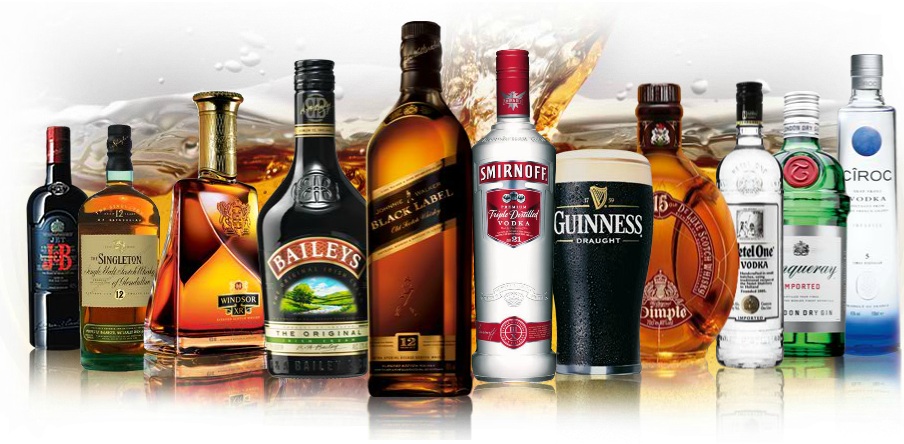 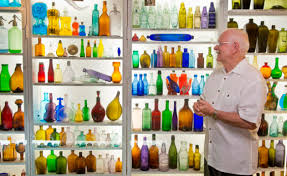 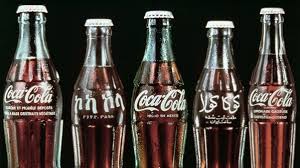 UNIT 1 MY HOBBIES
Period 7
Lesson 6 skills 2
UNIT 1 MY HOBBIES
Lesson 6 skills 2
Period 7
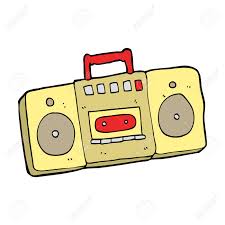 listening
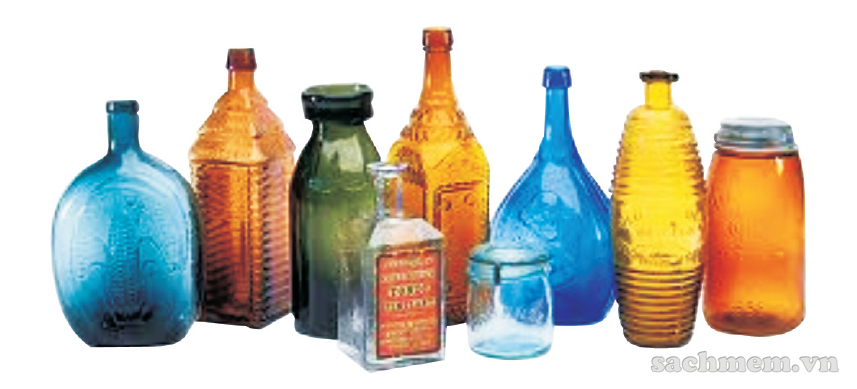 1. Do you know anything about collecting glass bottles? Do you think it is a good hobby? Why/ why not?
I think collecting glass bottles is a good hobby. Because you can collect a lot of old bottles and use for other purposes. For example, we can use it to decorate our house or make some souvenirs from them. It also contributes to saving the environment
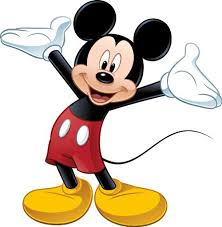 UNIT 1 MY HOBBIES
Lesson 6 skills 2
Period 7
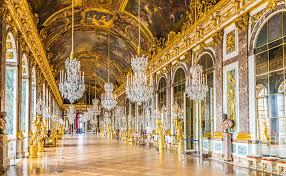 vocabulary:
:  chai thủy tinh.
- Glass bottle(n)
:  sự trang hoàng/trang trí.
- decoration/dek.əˈreɪ.ʃ ən/ (n)
:  trang trí.
- decorate/ˈdek.ə.reɪt/ (v)
vases/veɪsiz/  (n)
: bình hoa.
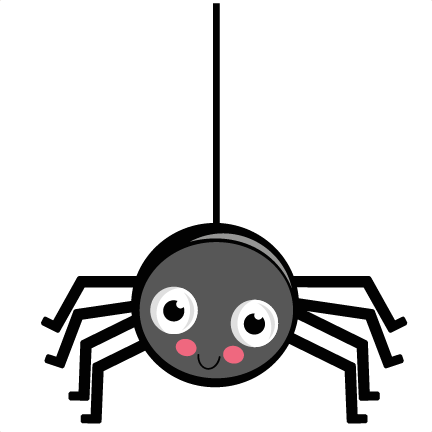 UNIT 1 MY HOBBIES
Lesson 6 skills 2
Period 7
2. Listen to an interview about hobbies. A 4!Teen reporter, Ngoc, asks Mi about her hobby. Complete each blank in the word web with no more than three words
Name of the hobby:
                                         .
3. Person who shares the hobby with Mi:
                                     .
2. started:
                                    .
Collecting glass bottles
2 years ago
mother
Mi’s hobby
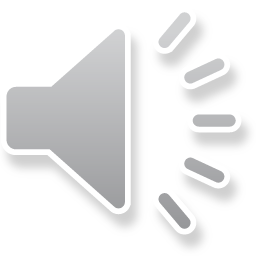 4. To do this hobby Mi has to:
a) Collect bottles after use + get them from
                                           .
b) Make                 vases or                . 
c) Use them as                 ‘
decorations,
grandmother
flower
6. Future: will
                                         .
5. Feelings about the hobby:
                                    .
lamps
Continue the hobby
home
Useful hobby, safe enviroment
UNIT 1 MY HOBBIES
Lesson 6 skills 2
Period 7
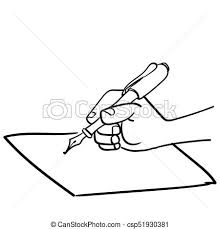 Writing
3. Work in pairs. Ask and answer questions about each other's hobby. Take notes below
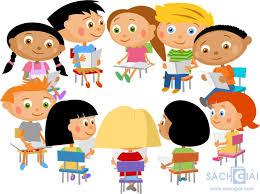 3. Work in pairs. Ask and answer questions about each other's hobby. Take notes below
2. When he/she started the hobby:
                                    .
3. Who he/she shares it with:                
                                        .
Name of the hobby:
                                        .
‘s
hobby
6. Future:
                                     .
4.To do this hobby you have to:
                                        .
5. Feelings about the hobby:
                                        .
4. Now, write a paragraph about your classmate's hobby. Use the notes from 3. Start your paragraph as shown below.
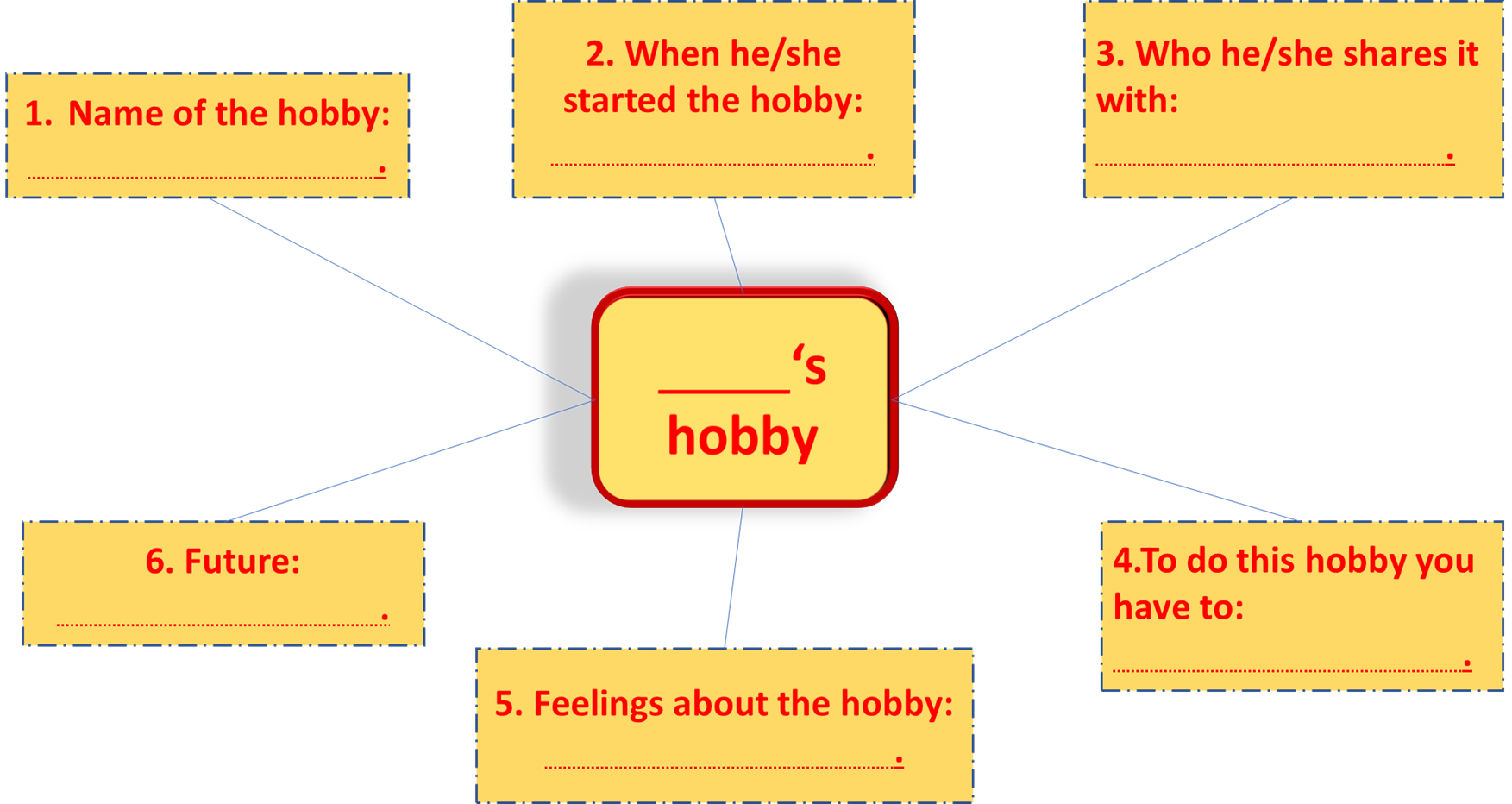 is my classmate. His/her hobby is                                                        .
Example:
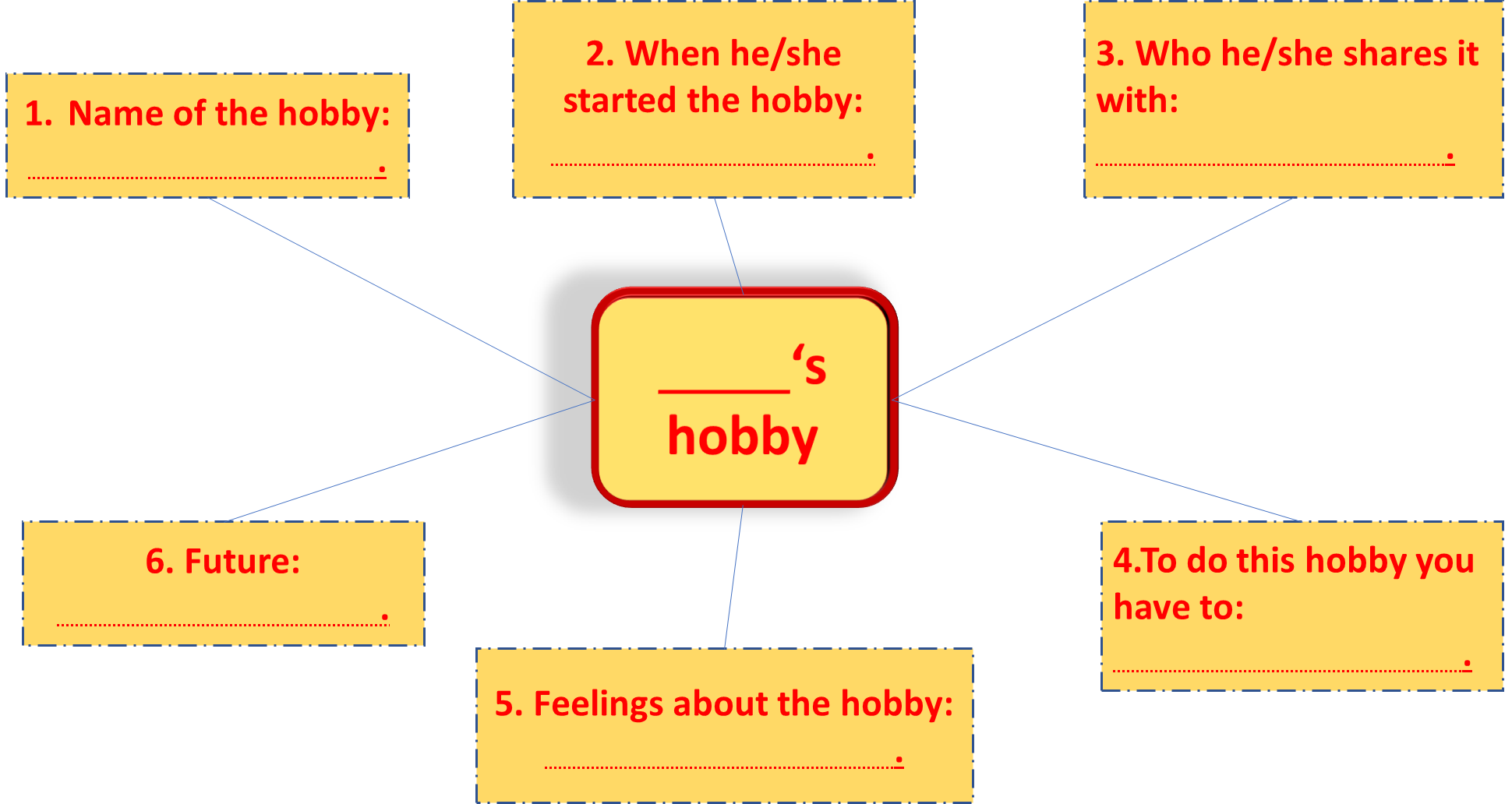 Play the guitar
Since 14 years old
Mother and father
Hoa
4. To do this hobby you have to:
Stop playing the guitar.
know the melody of the songs., 
hardly.
Comfortable, interesting
Example:
Hoa is my classmate. Her hobby is playing the guitar. She play the guitar since fourteen years old. She play the guitar very good she usually play guitar to her parent.  My classmate said to me if I want to be her, I need to know the melody of the song. in other hand, I must study hard for this. Playing the guitar help her comfortable and give more interesting in her life. Although she love playing the guitar, she has to stop the hobby. She want to spent time for study in the school.
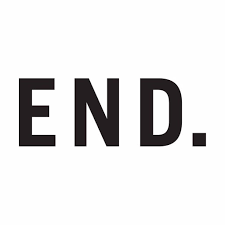 HOMEWORK
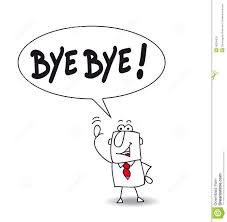 Gtammar: the present simple and the future simple.
Write a paragraph about your hobby.
Prepare for looking back p.14